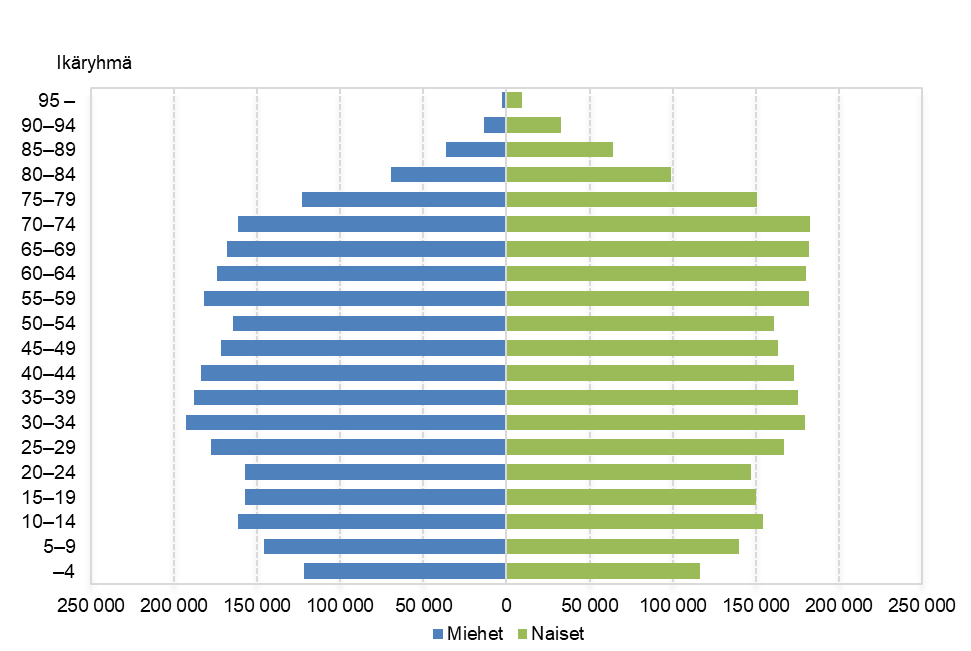 Väestön ikä- ja sukupuolirakenne koko maassa 2022
Lähde: Tilastokeskus
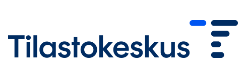